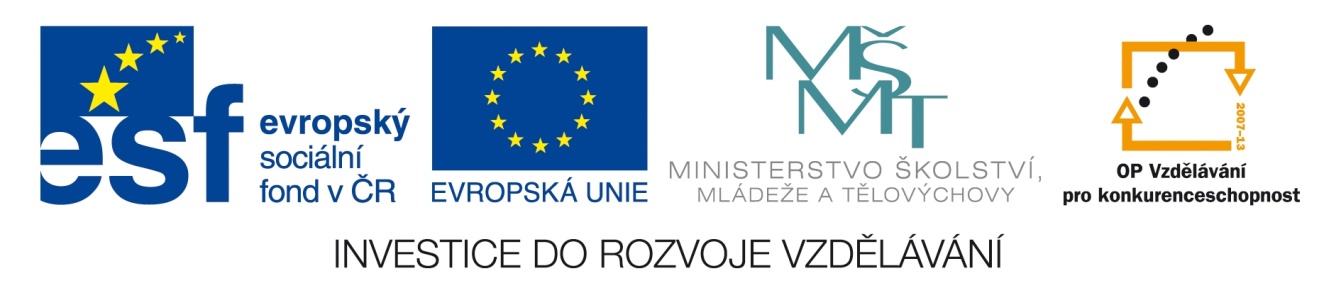 Registrační číslo projektu: CZ.1.07/1.1.38/02.0025
Název projektu: Modernizace výuky na ZŠ Slušovice, Fryšták, Kašava a Velehrad
Tento projekt je spolufinancován z Evropského sociálního fondu a státního rozpočtu České republiky.
SOPEČNÁ ČINNOST
Autor: Mgr. Jiří Sukaný

Škola: Základní škola Velehrad, okres Uherské Hradiště, příspěvková organizace (Základní škola Velehrad, Salašská 300, Velehrad 687 06)
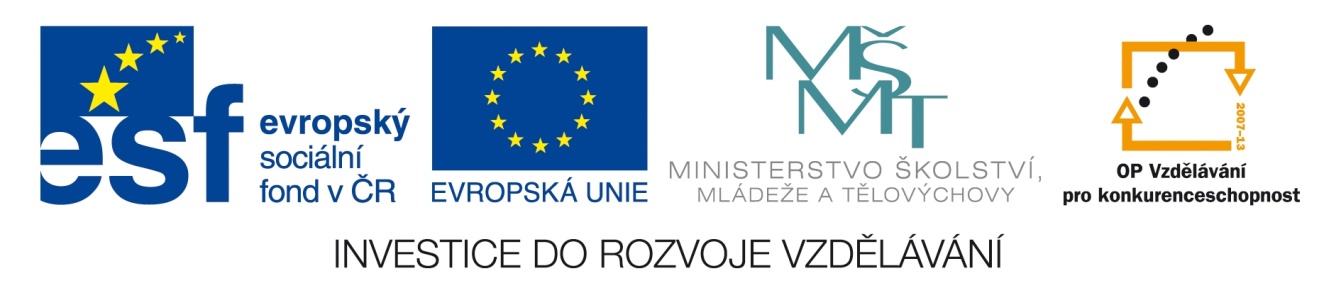 Anotace:
Digitální učební materiál je určen pro  seznámení, rozšíření a upevňování učiva o sopečné činnosti.
 Materiál rozvíjí, podporuje a  vysvětluje znalosti o sopečné činnosti
 Je určen pro předmět přírodopis 9. ročník
 Tento materiál vznikl jako doplňující materiál k učebnici: Přírodopis 4 pro 9. ročník základní školy a nižší ročníky víceletých gymnázií, Bělehradská 47, 120 00 Praha 2: SPN, 1998, ISBN 80-7235-044-7
Sopečná činnost - vulkanismus
je vázaná na vznik a pohyb magmatu
největší sopečná aktivita je na okrajích litosférických desek a na místech označovaných termínem hotspot – horká skvrna
Vulkán – bůh podzemního ohně – sídlil na ostrůvku Vulcano v Tyrhénském moři
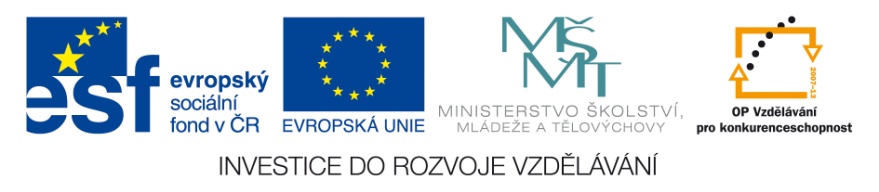 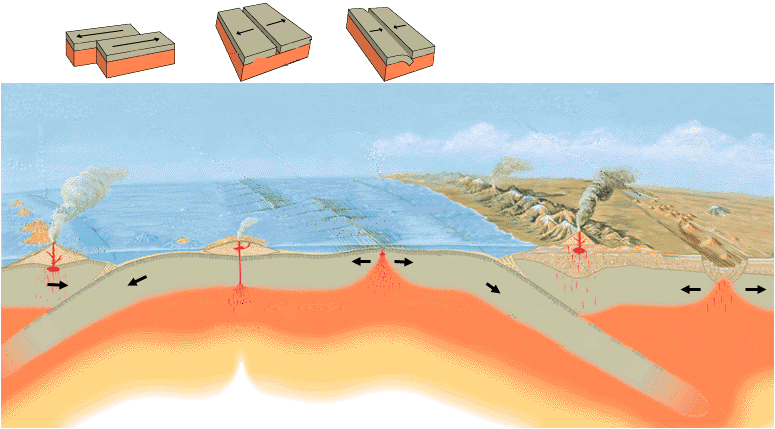 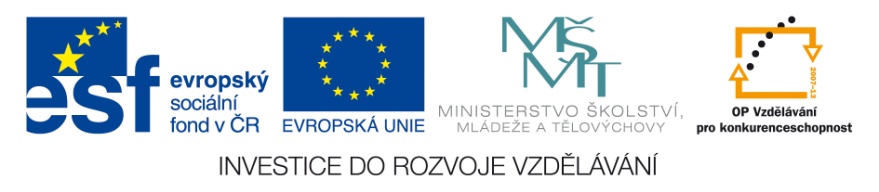 ostrovní oblouk
horká skvrna
středooceánský hřbet
pásmové pohoří
kontinentální rift
Horká skvrna – hotspot
místa s vysokým tokem geotermální energie
nejsou vázané na hranice litosférických desek – kdekoliv
na mořském dně i na kontinentech
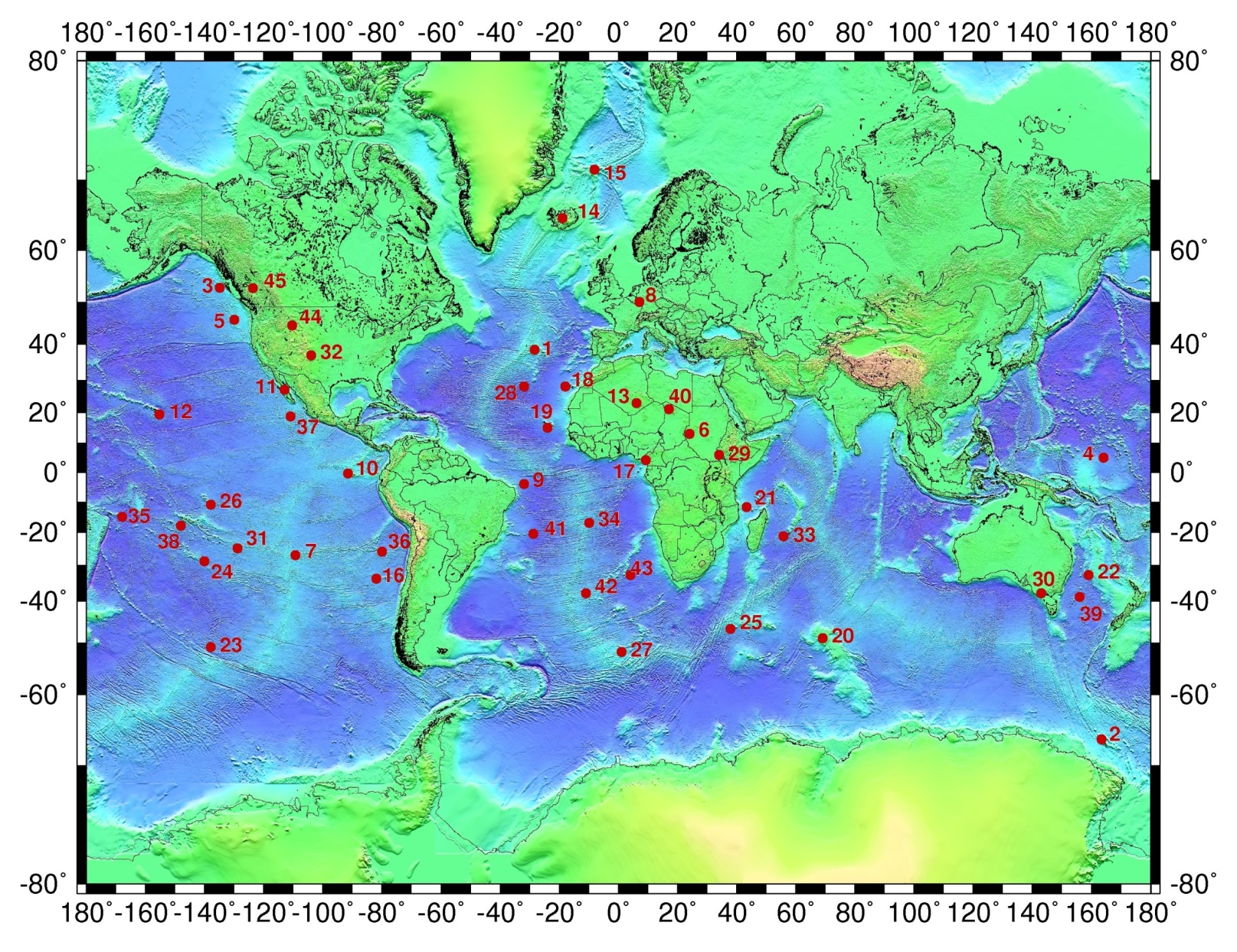 45 horkých skvrn identifikovaných na Zemi
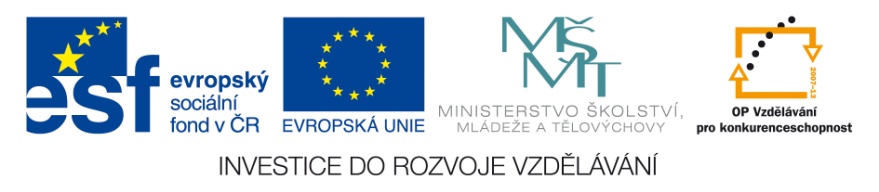 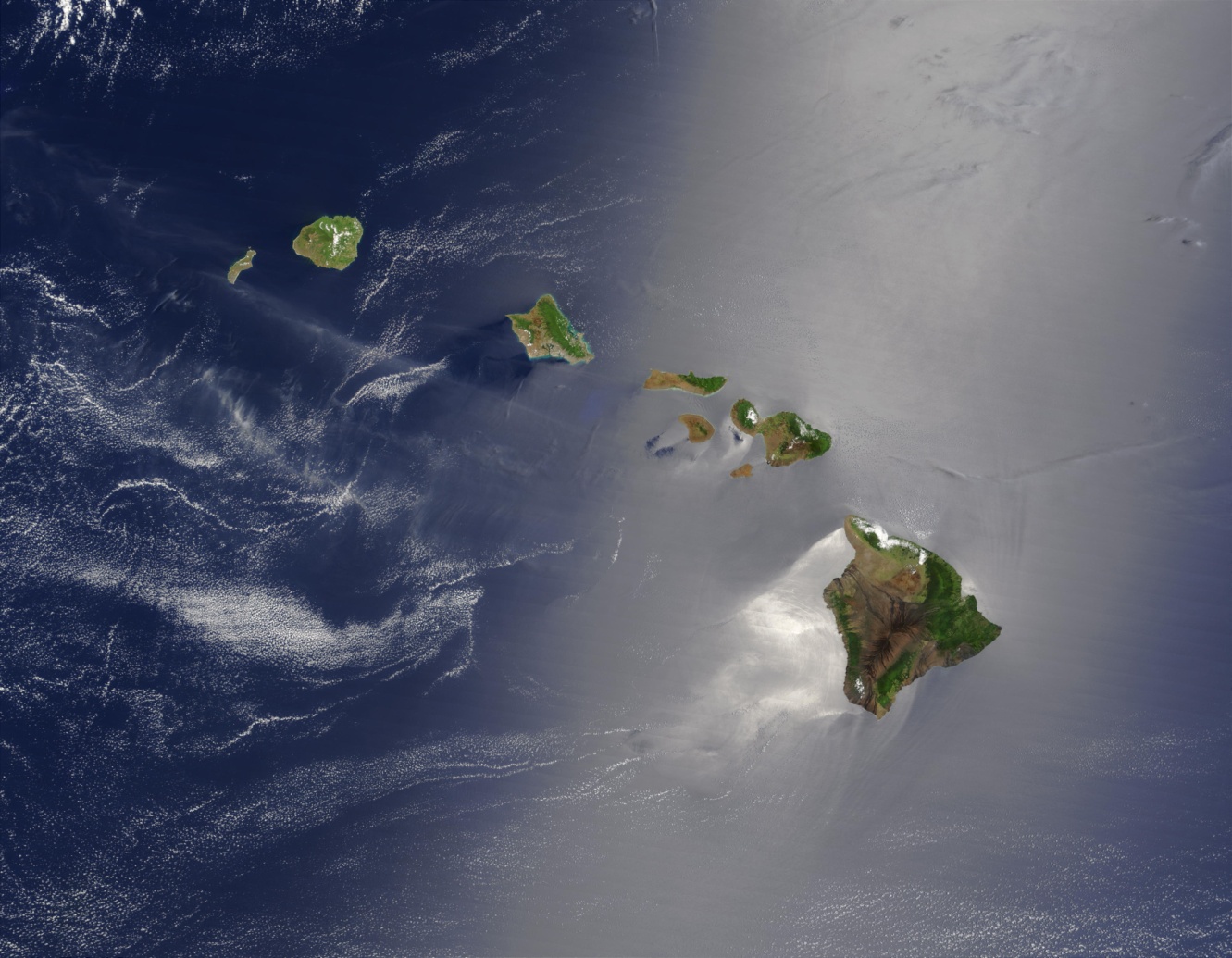 Horká skvrna – hotspot
litosférická deska se pohybuje, horká skvrna zůstává na místě – vzniká řetěz sopek, aktivní je jen ta nad skvrnou
typickým příkladem jsou Havajské ostrovy, další – Island, Galapágy, Réunion, Yellowstone
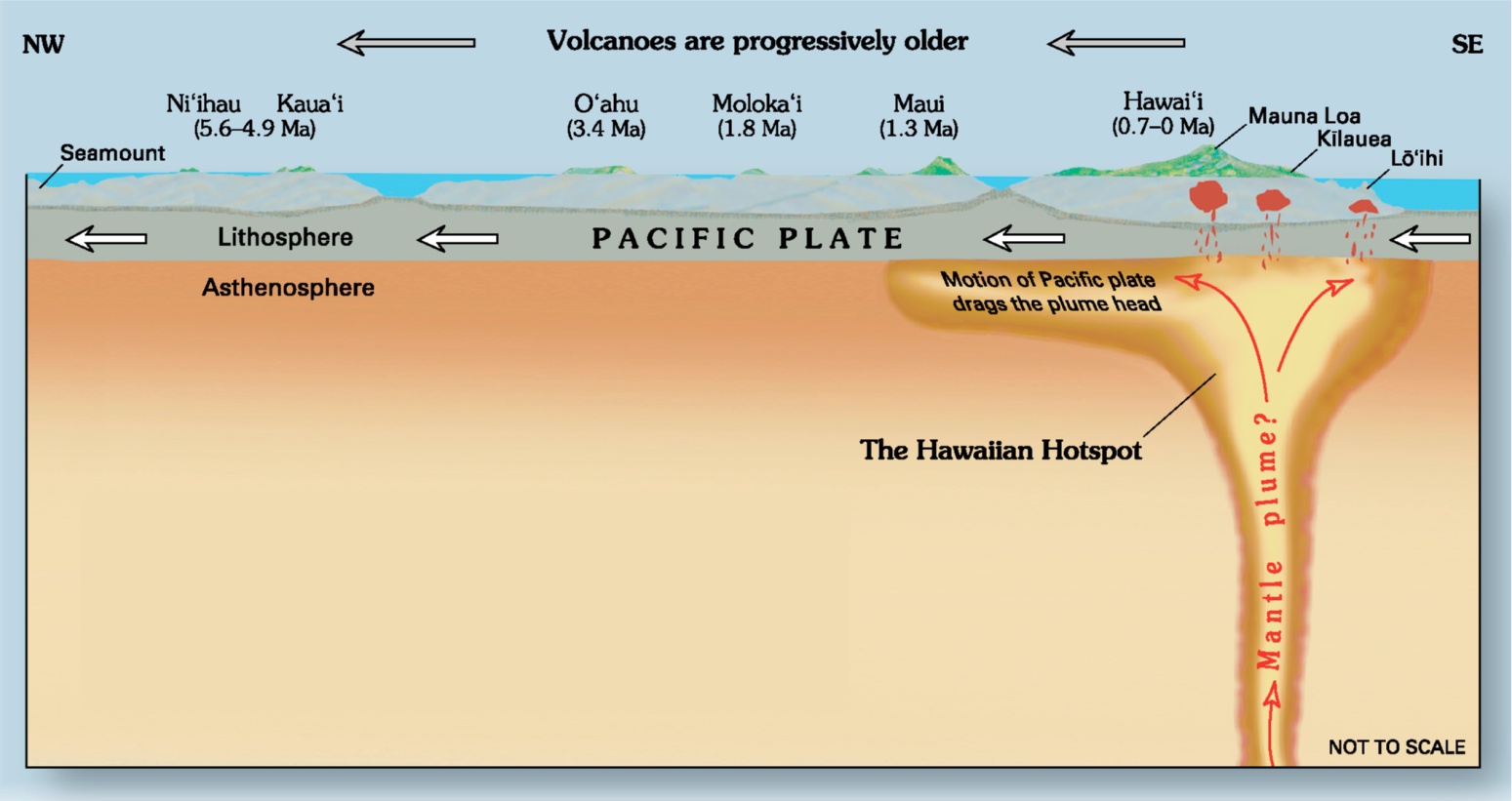 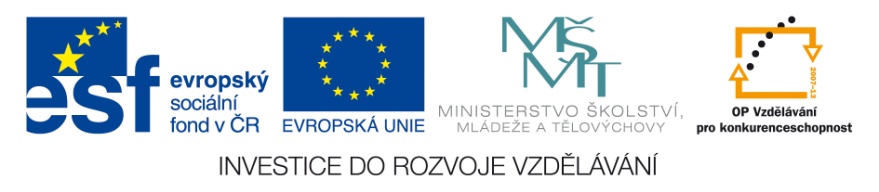 Sopka – vulkán
magmatický krb
skalní podloží
přívodní komín
základna sopky
ložní žíla
žíla
vrstvy popela
úbočí sopky
lávové vrstvy
hrdlo
parazitický kráter
lávový proud
ústí
kráter
mračna popela a prachu
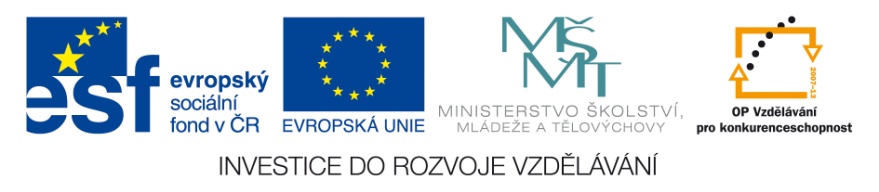 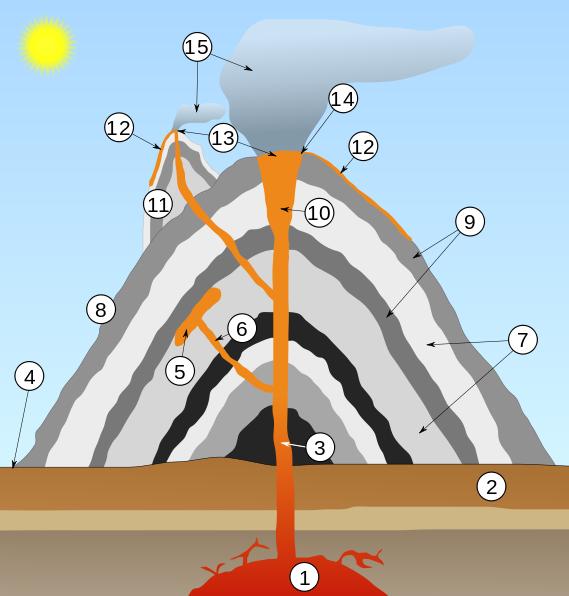 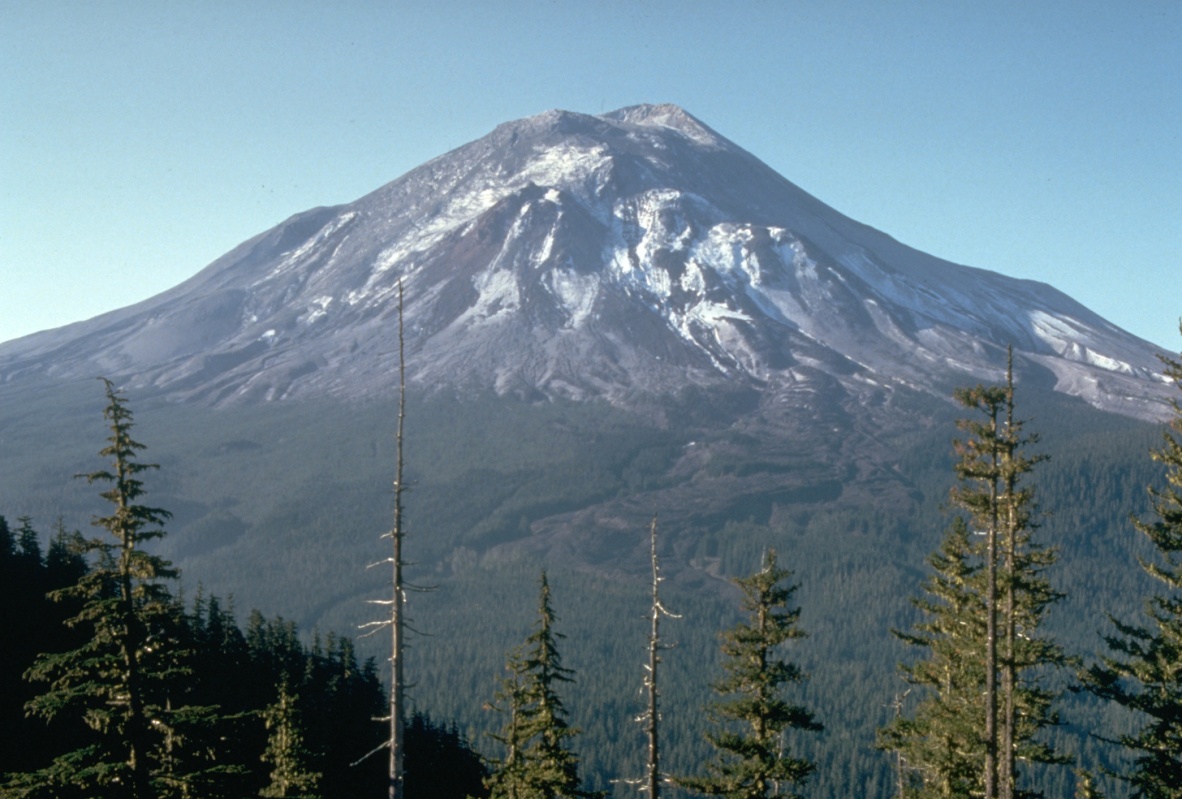 Druhy sopek:
1) Výbušné – explozívní – magma je velmi husté a pod velkým tlakem – exploze často rozmetá vrchol nebo část sopky
Mount St. Helens –1980 – před erupcí a po erupci
jinak je to sopka typu stratovulkán
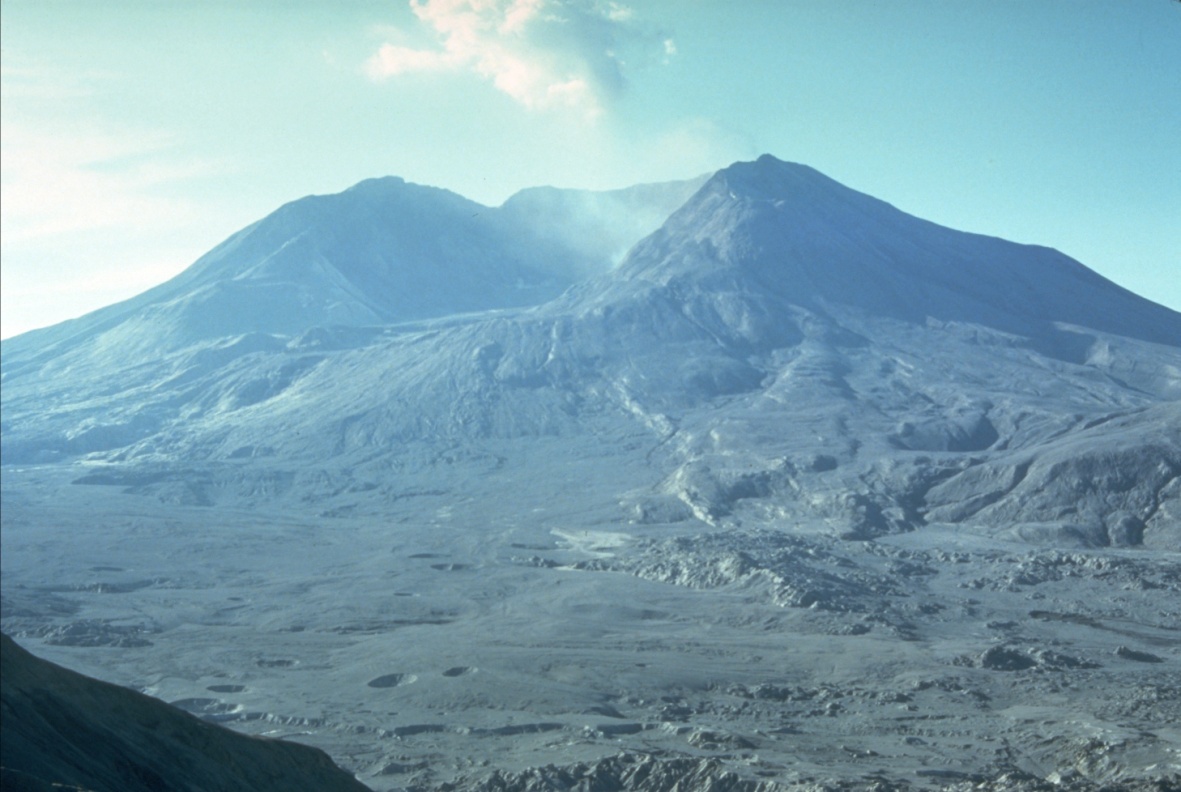 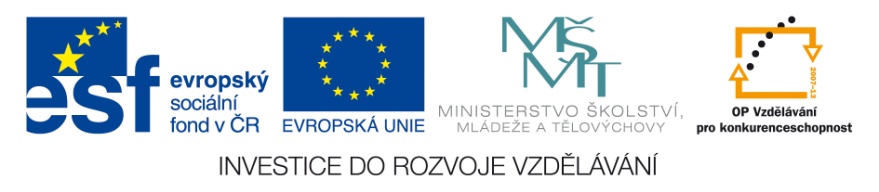 2) Výlevné – magma je tekuté a rozlévá se rychlými lávovými proudy – vznikají štítové sopky – plošně rozsáhlé – připomínají štít válečníků Mauna Kea – Havajské ostrovy.
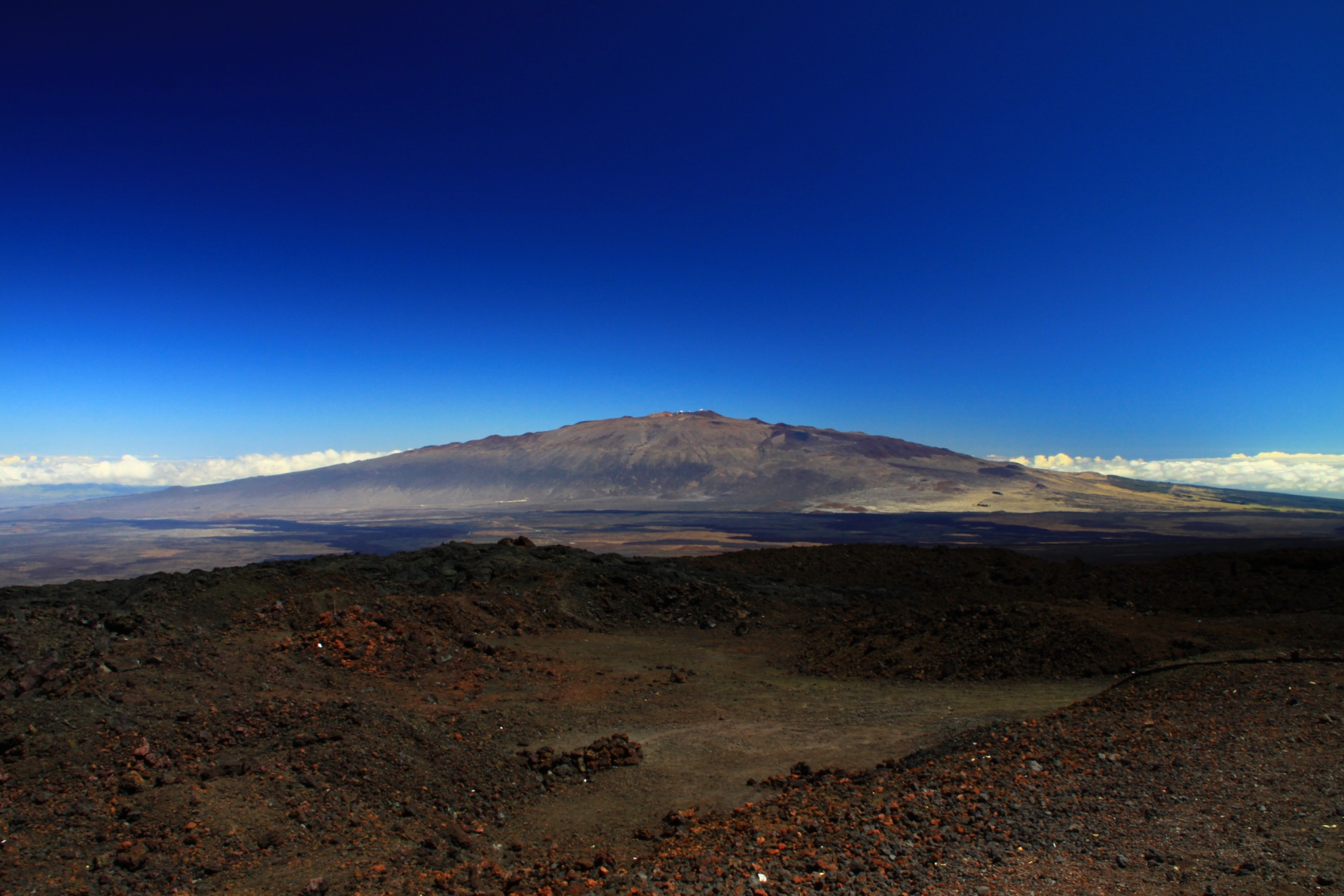 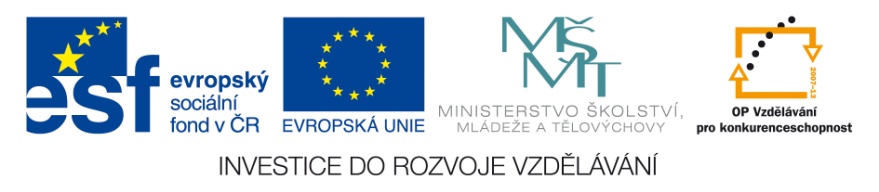 3) Startovulkány – smíšeného typu – většina sopek – mají vrstevnatou strukturu – střídá se vrstva nezpevněného materiálu (pyroklastika) – popel a prach s vrstvami lávy
Etna – Sicílie -
druhá nejvyšší činná sopka v Evropě. Nejvyšší – Pico de Teide - Tenerife
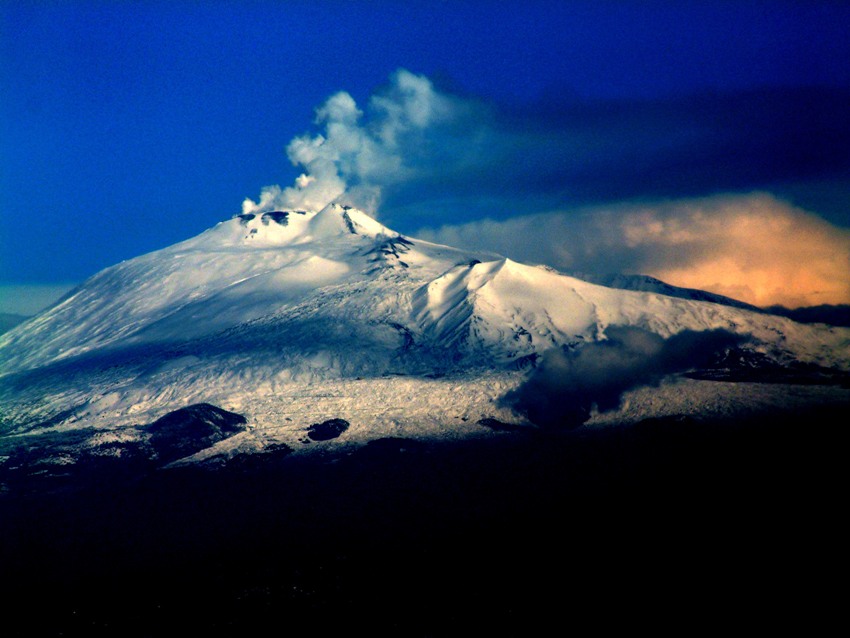 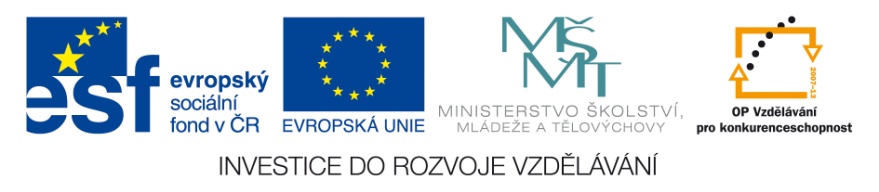 Nejznámější sopky
Fudži
Etna – Sicílie
Vesuv – Apeninský poloostrov
Stromboli – Liparské ostrovy
Santorini (Thira) – Kyklady
Hekla – Island
Pico de Teide – Tenerife
Kamerunská hora – Kamerun
Krakatoa – Sundská úžina
Fudži (Fudžisan) – Japonsko
Mt. St. Helens – Washington
Ključevskaja – Kamčatka
Olympus Mons - Mars
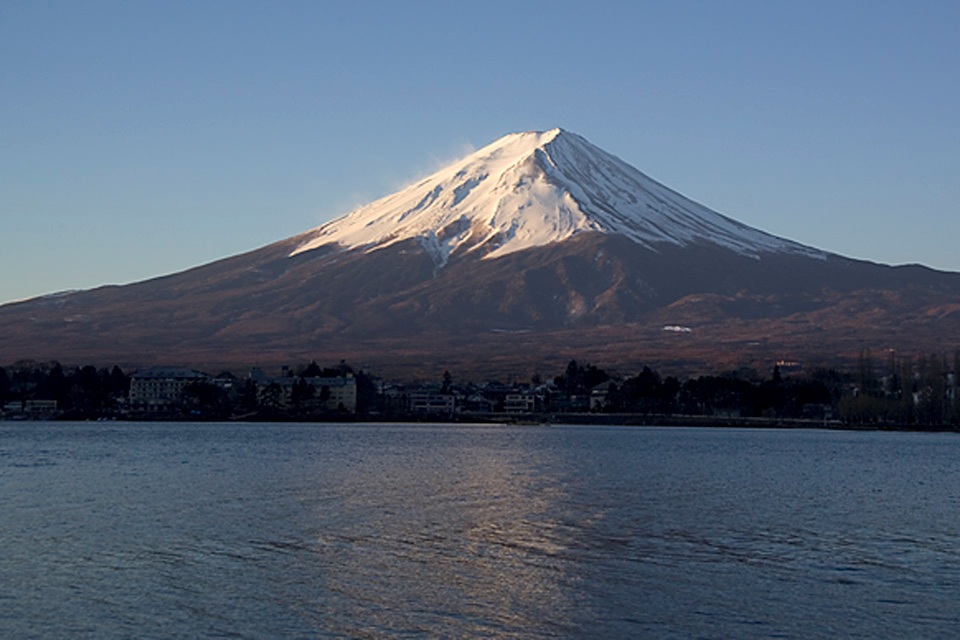 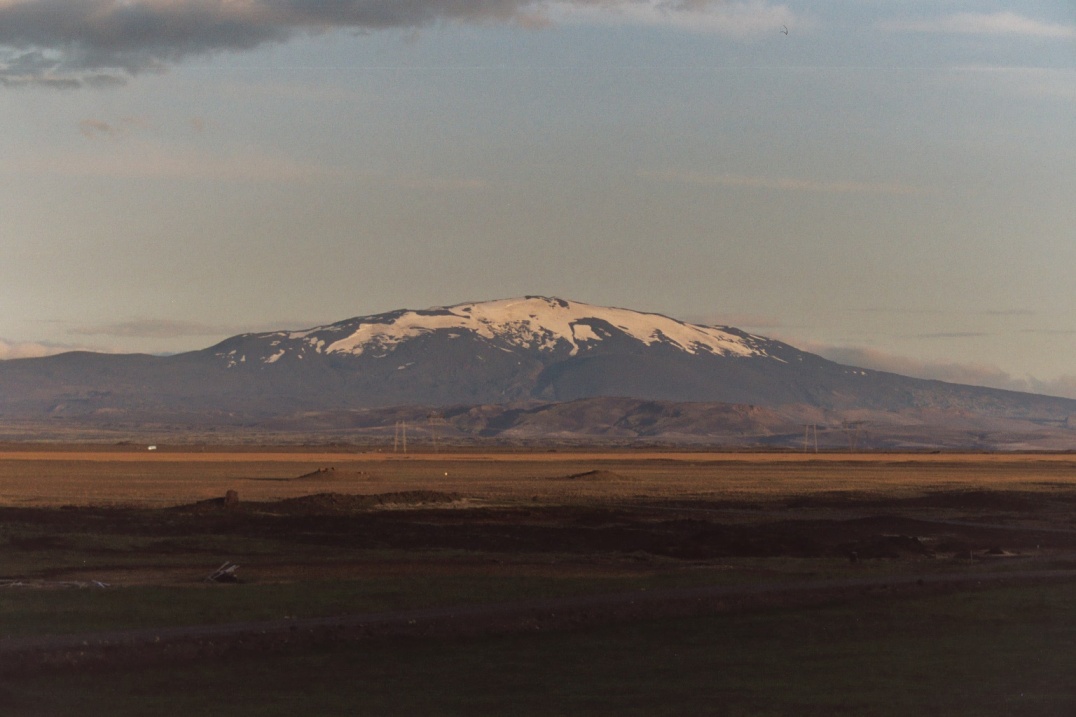 Hekla
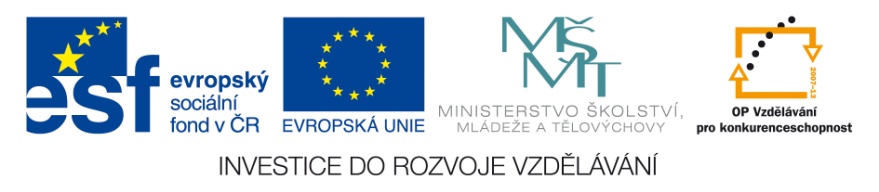 Sopky ČR
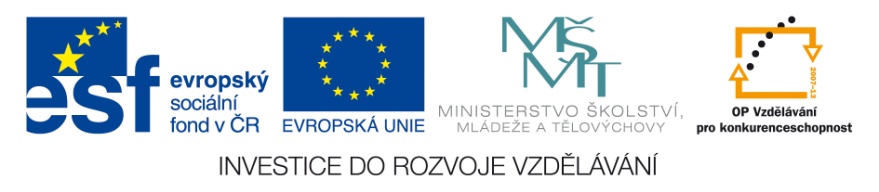 Doupovské hory
České středohoří
Komorní hůrka u Chebu
Železná hůrka u Chebu
Velký a Malý Roudný
Venušina sopka
Uhlířský vrch
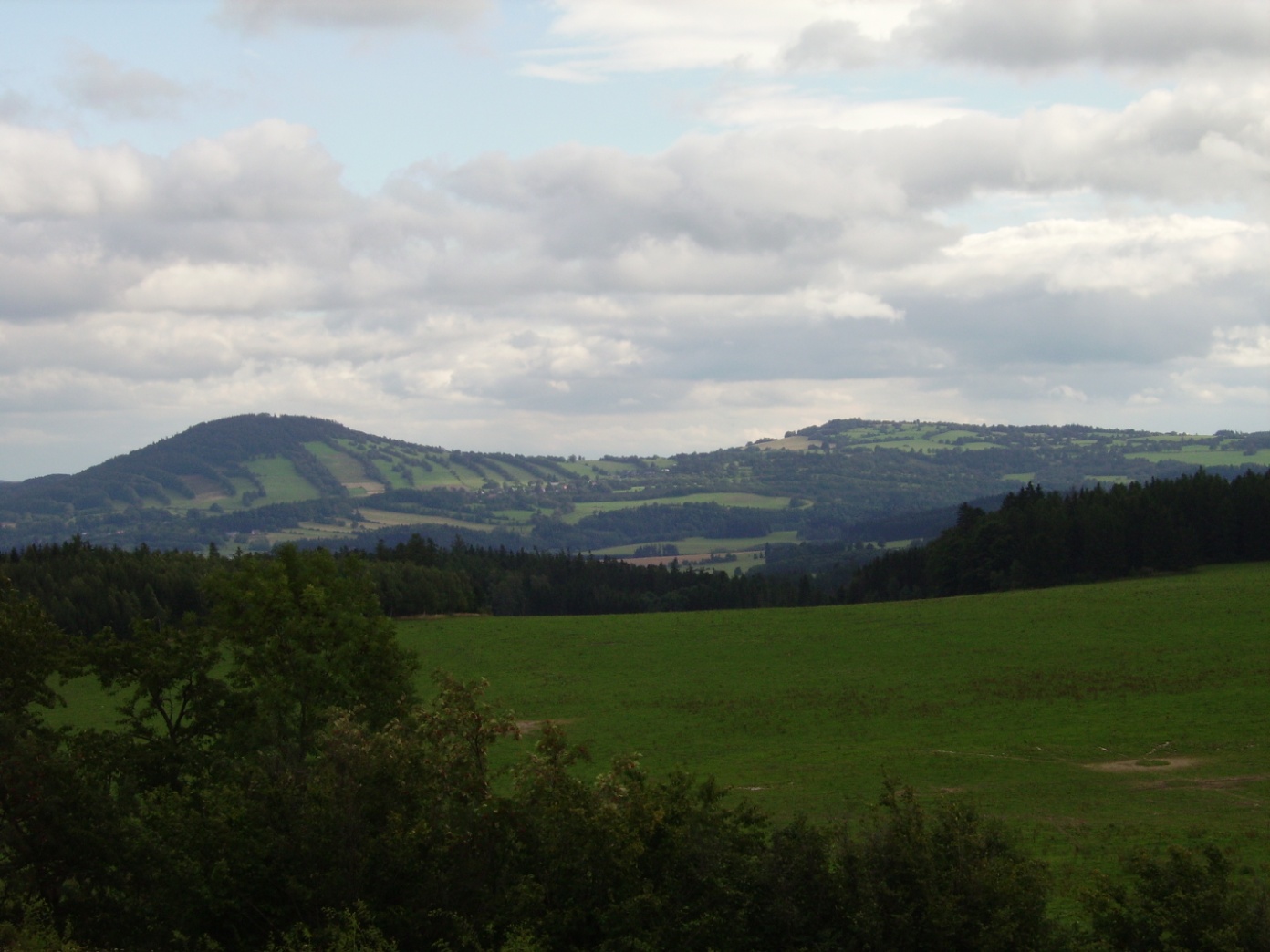 Velký a Malý Roudný – okres Bruntál, nejzachovalejší stratovulkán            na Moravě
Sopečné materiály:
popel a prach
lapilli
pumy
lávové proudy
pyroklastické proudy
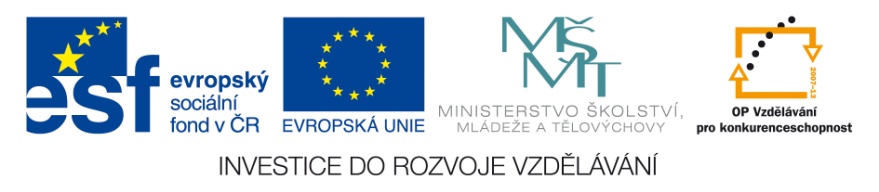 Eyjafjallajökull  2010 – mračno popela
Lapilli – sopečná škvára
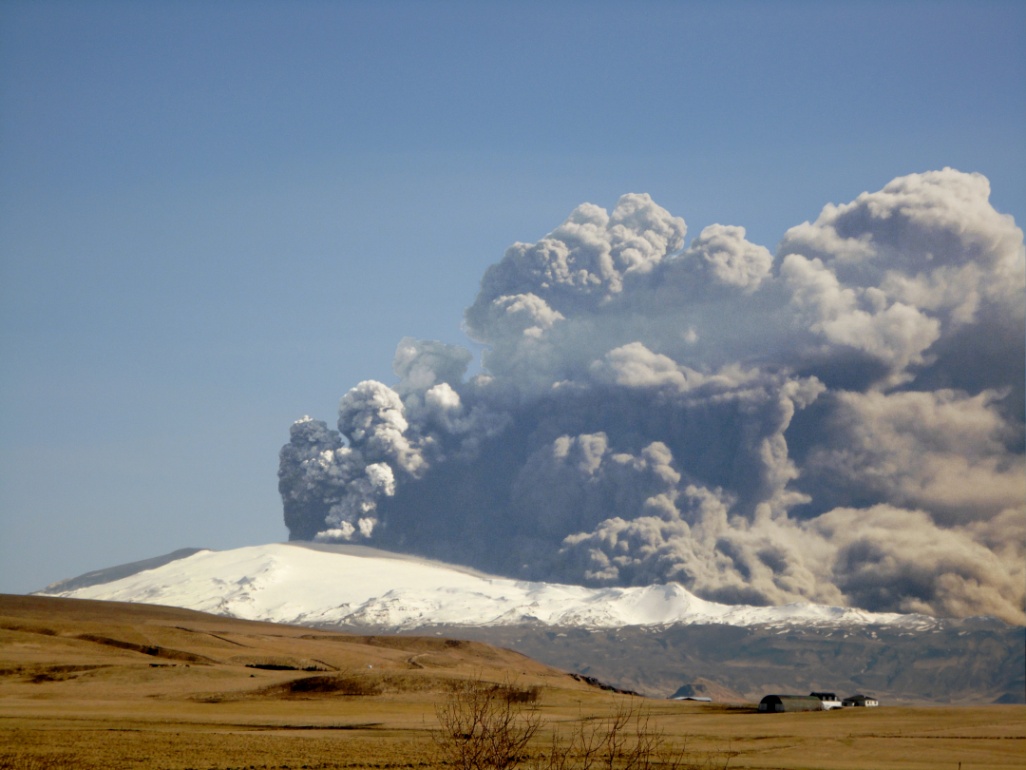 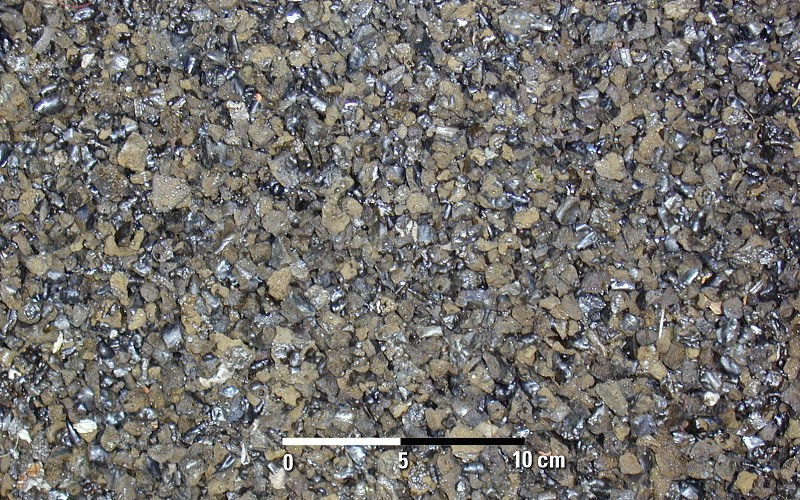 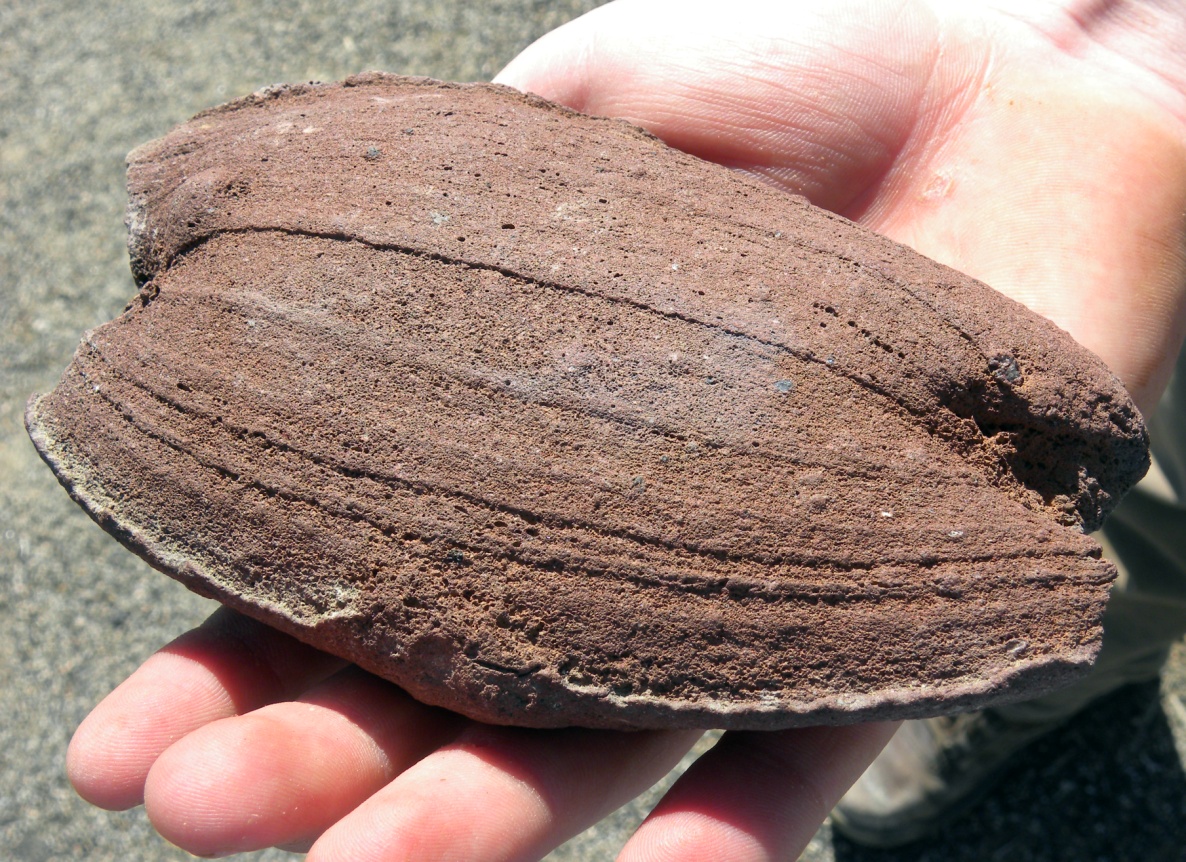 Sopečné pumy – magma vymrštěné do atmosféry při erupci – při letu se zaobluje.
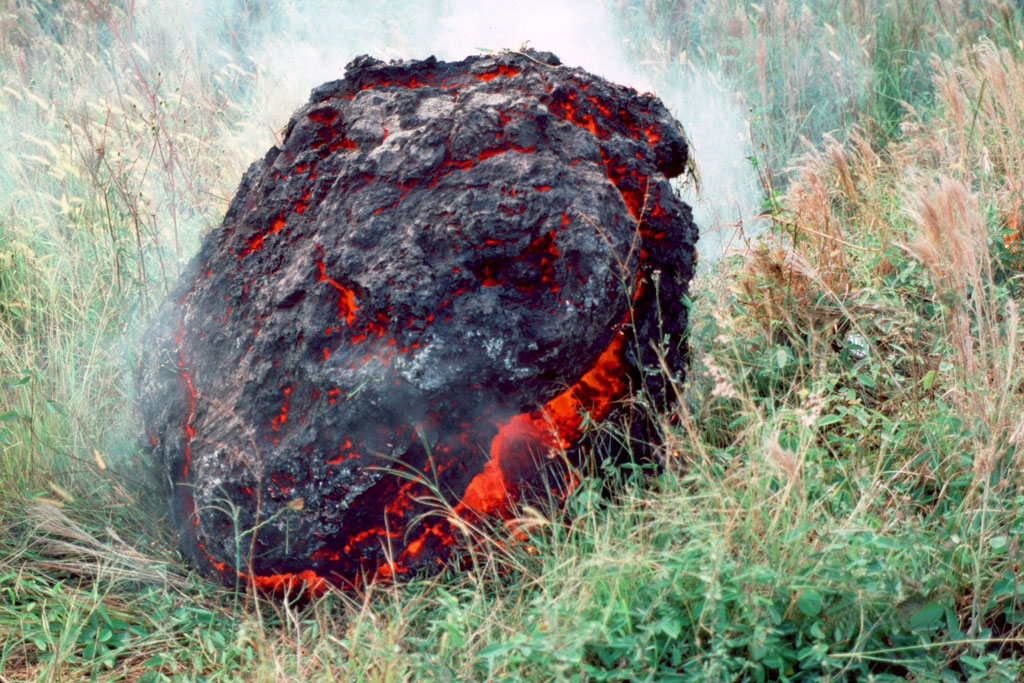 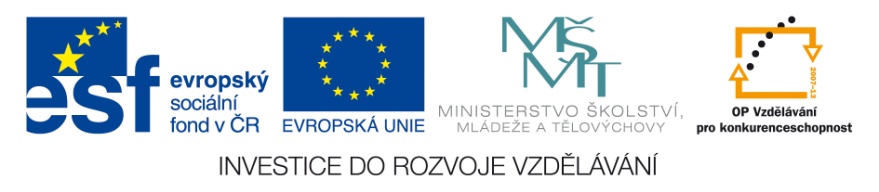 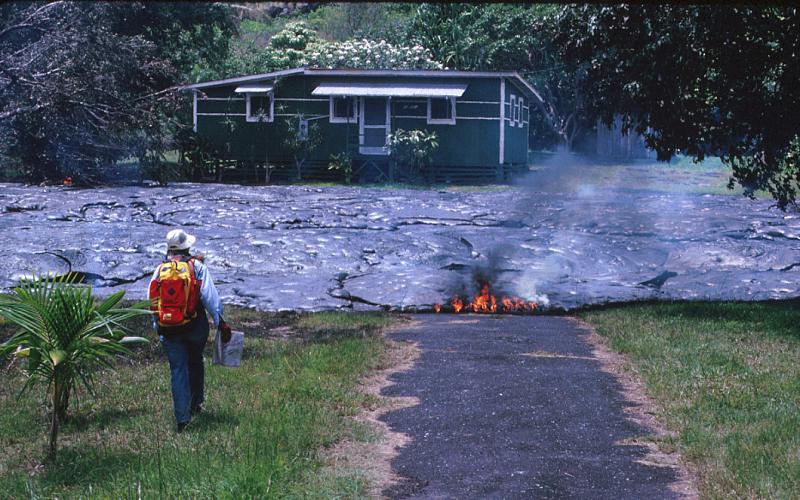 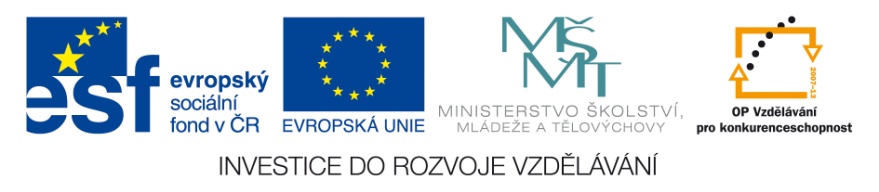 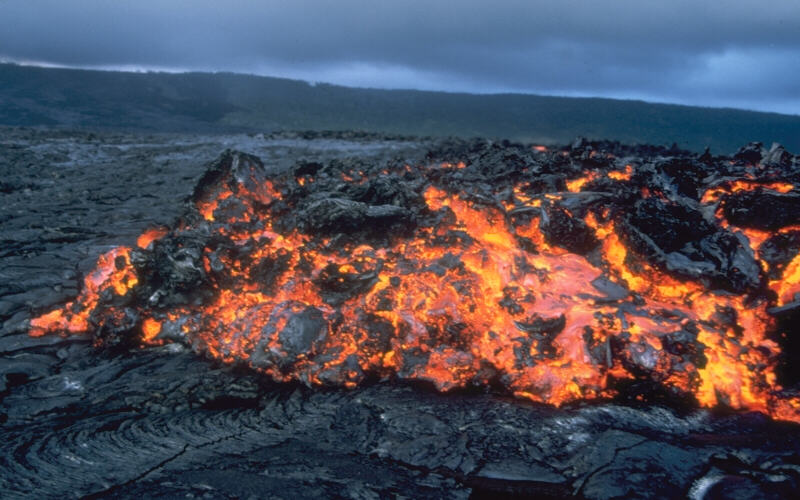 Lávový proud – teče na vzdálenost až desítek kilometrů.
Pyroklastický proud  – je proud žhavých (100 – 1000°C) plynů, popela a materiálu řítící se po úbočí sopky rychlostí 150 – 700 km/h – devastující – často doprovází explozívní erupce. Sopka Mayon na Filipínách při erupci v roce 1984
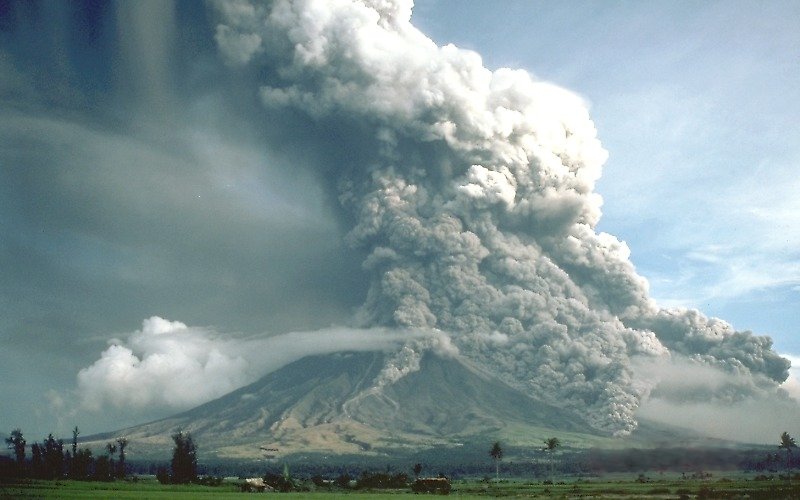 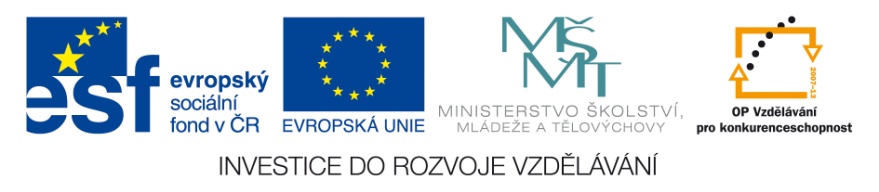 Vulkány - video
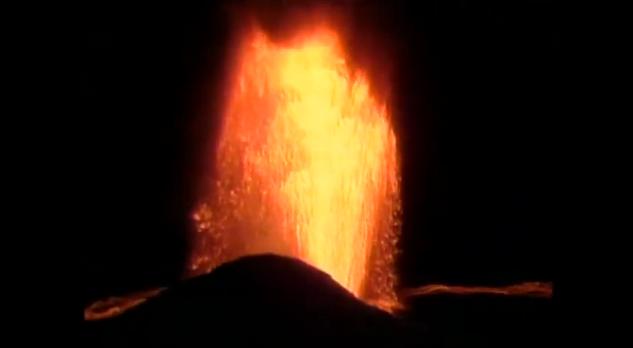 http://www.youtube.com/watch?v=3yCgGPSms8w
2:39 min., 480p, CZ
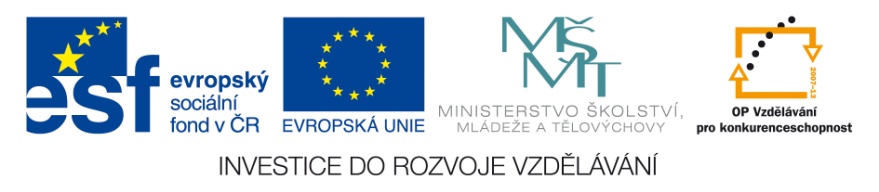 Doprovodné jevy:
Výrony horkých plynů a par – fumaroly ze sopky  Fourpeaked na Aljašce (200 – 800°C), HCl, H2S, H2O, SO2, SO3
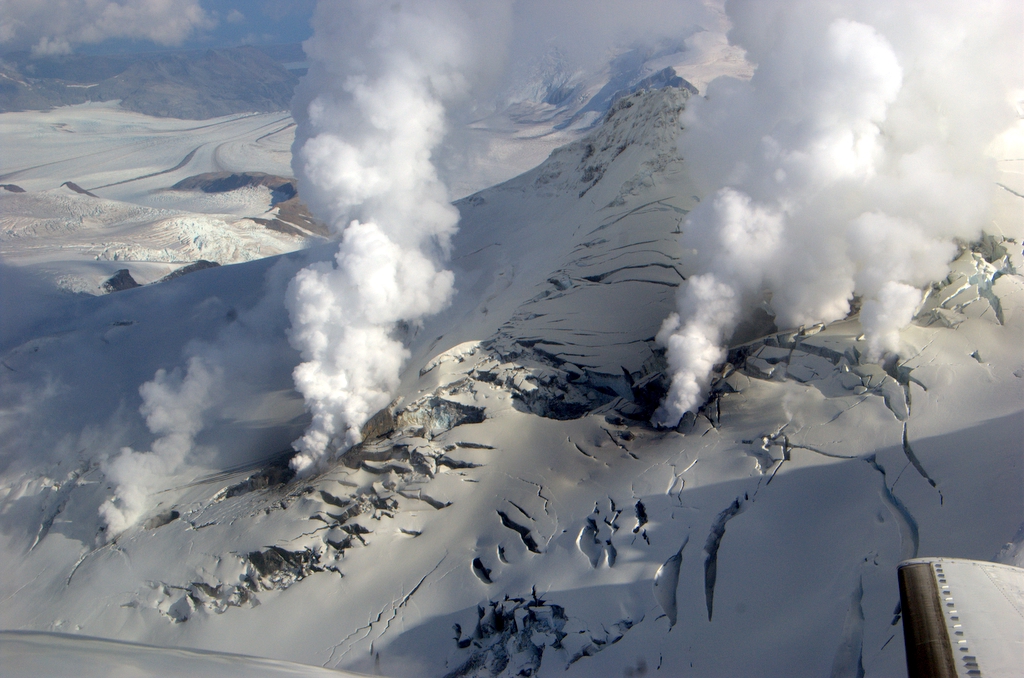 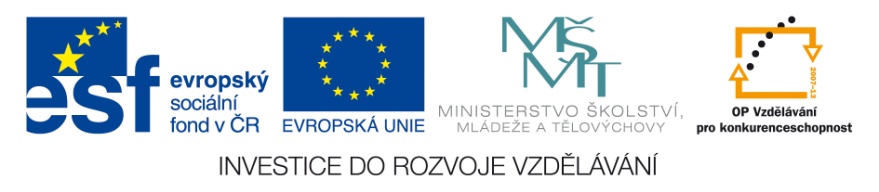 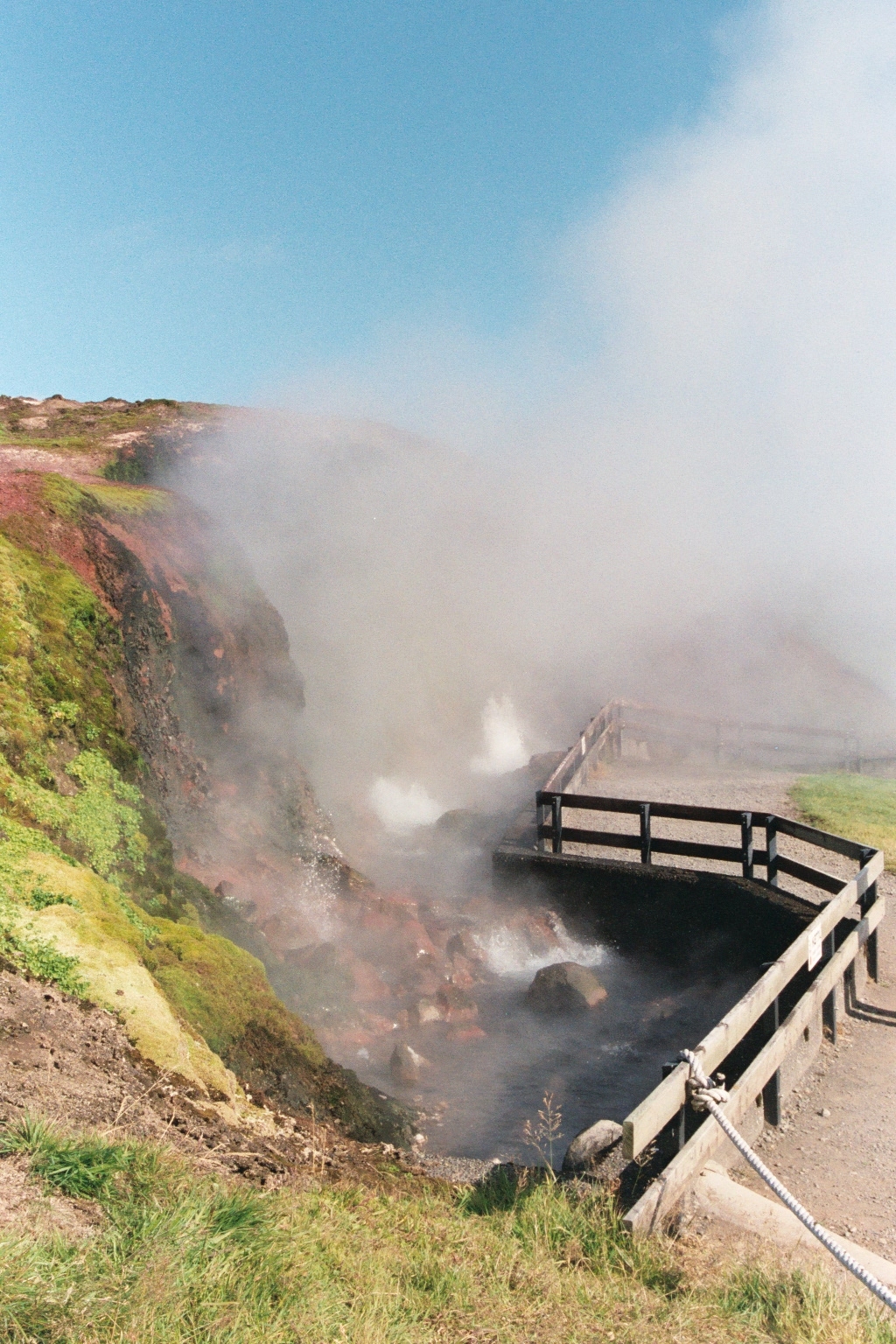 Termální prameny – voda, často mineralizovaná se ohřívá o geologické podloží
Termální pramen na Islandu
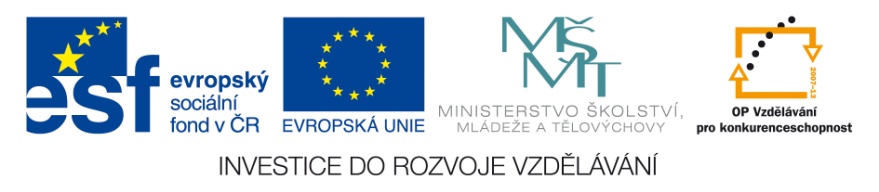 Gejzír – vyvrhovaní vody a páry na zemský povrch – voda se mění na páru a ta vytlačí zbývající vodu
Island, Nový Zéland, Yellowstonský národní park, Údolí gejzírů v Rusku, Chile
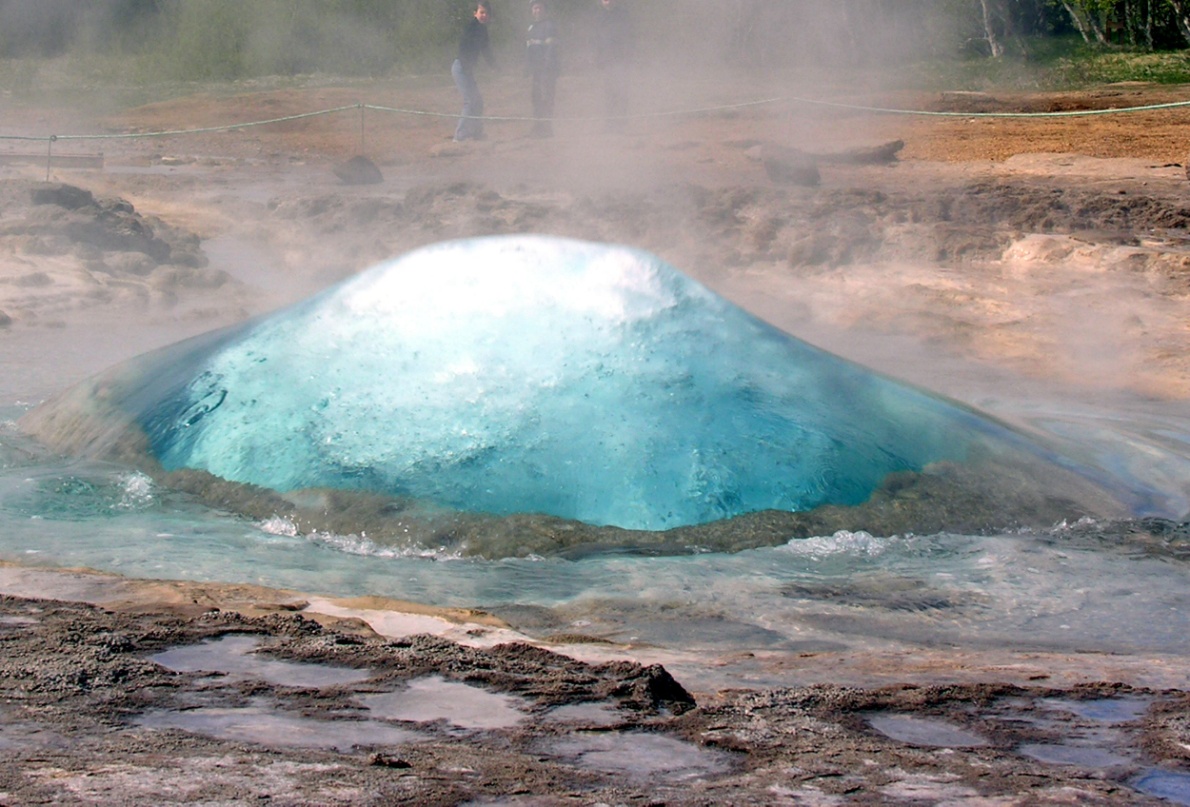 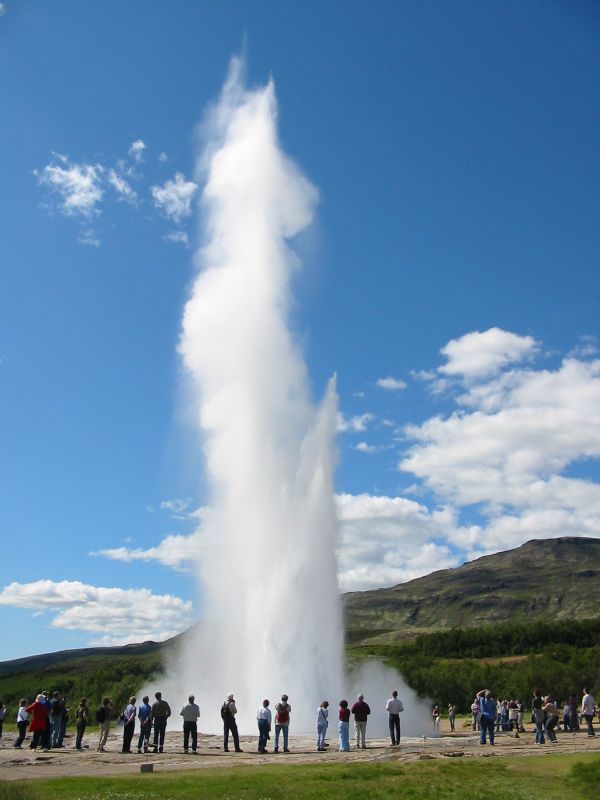 Strokkur na Islandu těsně před erupcí a při erupci.
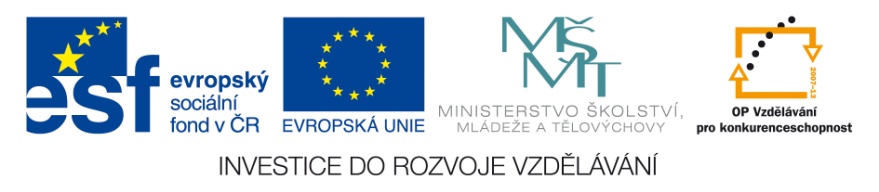 Gejzíry Yellowstonu
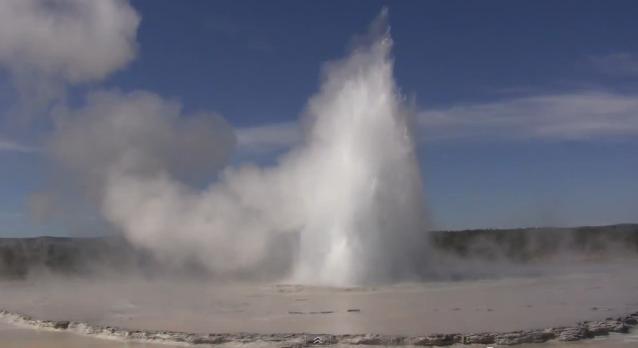 http://www.youtube.com/watch?v=so5pix18jM0
2:48 min., 720p
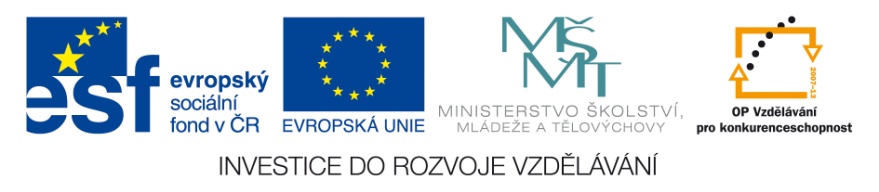 Zdroje:
Tectonic plate boundaries clean.png. In: Wikipedia: the free encyclopedia [online]. San Francisco (CA): Wikimedia Foundation, 2001-, 2006 [cit. 2013-01-23]. Dostupné z: http://cs.wikipedia.org/wiki/Soubor:Tectonic_plate_boundaries_clean.png
Volcano scheme.svg. In: Wikipedia: the free encyclopedia [online]. San Francisco (CA): Wikimedia Foundation, 2001-, 2006 [cit. 2013-01-23]. Dostupné z: http://sk.wikipedia.org/wiki/S%C3%BAbor:Volcano_scheme.svg
Sthelens1.jpg. In: Wikipedia: the free encyclopedia [online]. San Francisco (CA): Wikimedia Foundation, 2001-, 2007 [cit. 2013-01-23]. Dostupné z: http://cs.wikipedia.org/wiki/Soubor:Sthelens1.jpg
MSH80 st helens from johnston ridge 09-10-80.jpg. In: Wikipedia: the free encyclopedia [online]. San Francisco (CA): Wikimedia Foundation, 2001-, 2006 [cit. 2013-01-23]. Dostupné z: http://cs.wikipedia.org/wiki/Soubor:MSH80_st_helens_from_johnston_ridge_09-10-80.jpg
Mauna Kea from Mauna Loa Observatory, Hawaii - 20100913.jpg. In: Wikipedia: the free encyclopedia [online]. San Francisco (CA): Wikimedia Foundation, 2001-, 2010 [cit. 2013-01-23]. Dostupné z: http://en.wikipedia.org/wiki/File:Mauna_Kea_from_Mauna_Loa_Observatory,_Hawaii_-_20100913.jpg
EtnaAvió.JPG. In: Wikipedia: the free encyclopedia [online]. San Francisco (CA): Wikimedia Foundation, 2001-, 2006 [cit. 2013-01-23]. Dostupné z: http://cs.wikipedia.org/wiki/Soubor:EtnaAvi%C3%B3.JPG
PuuPuaiLapilli large.jpg. In: Wikipedia: the free encyclopedia [online]. San Francisco (CA): Wikimedia Foundation, 2001-, 2006 [cit. 2013-01-23]. Dostupné z: http://cs.wikipedia.org/wiki/Soubor:PuuPuaiLapilli_large.jpg
Eyjafjallajokull-April-17.JPG. In: Wikipedia: the free encyclopedia [online]. San Francisco (CA): Wikimedia Foundation, 2001-, 2010 [cit. 2013-01-23]. Dostupné z: http://en.wikipedia.org/wiki/File:Eyjafjallajokull-April-17.JPG
Islande volcan Hekla.jpg. In: Wikipedia: the free encyclopedia [online]. San Francisco (CA): Wikimedia Foundation, 2001-, 2006 [cit. 2013-01-23]. Dostupné z: http://en.wikipedia.org/wiki/File:Islande_volcan_Hekla.jp
Kalapana house destroyed by lava.jpg. In: Wikipedia: the free encyclopedia [online]. San Francisco (CA): Wikimedia Foundation, 2001-, 2006 [cit. 2013-01-23]. Dostupné z: http://cs.wikipedia.org/wiki/Soubor:Kalapana_house_destroyed_by_lava.jpg
Aa large.jpg. In: Wikipedia: the free encyclopedia [online]. San Francisco (CA): Wikimedia Foundation, 2001-, 2007 [cit. 2013-01-23]. Dostupné z: http://commons.wikimedia.org/wiki/File:Aa_large.jpg
Puu Oo - boulder Royal Gardens 1983.jpg. In: Wikipedia: the free encyclopedia [online]. San Francisco (CA): Wikimedia Foundation, 2001-, 2006 [cit. 2013-01-23]. Dostupné z: http://cs.wikipedia.org/wiki/Soubor:Puu_Oo_-_boulder_Royal_Gardens_1983.jpg
Pyroclastic flows at Mayon Volcano.jpg. In: Wikipedia: the free encyclopedia [online]. San Francisco (CA): Wikimedia Foundation, 2001-, 2006 [cit. 2013-01-23]. Dostupné z: http://cs.wikipedia.org/wiki/Soubor:Pyroclastic_flows_at_Mayon_Volcano.jpg
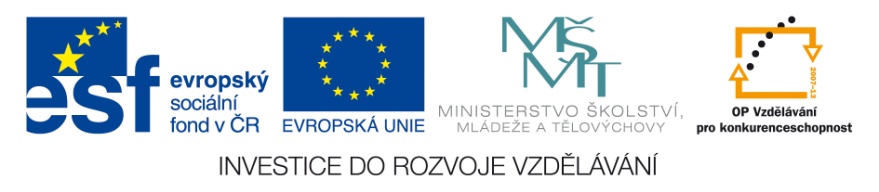 Zdroje:
VolcanicBombMojaveDesert.JPG. In: Wikipedia: the free encyclopedia [online]. San Francisco (CA): Wikimedia Foundation, 2001-, 2010 [cit. 2013-01-23]. Dostupné z: http://en.wikipedia.org/wiki/File:VolcanicBombMojaveDesert.JPG
Fourpeaked-fumaroles-cyrus-read1.JPG. In: Wikipedia: the free encyclopedia [online]. San Francisco (CA): Wikimedia Foundation, 2001-, 2011 [cit. 2013-01-23]. Dostupné z: http://en.wikipedia.org/wiki/File:Fourpeaked-fumaroles-cyrus-read1.JPG
Islande source Deildartunguhver.jpg. In: Wikipedia: the free encyclopedia [online]. San Francisco (CA): Wikimedia Foundation, 2001-, 2005 [cit. 2013-01-23]. Dostupné z: http://cs.wikipedia.org/wiki/Soubor:Islande_source_Deildartunguhver.jpg
Strokkur, Iceland.jpg. In: Wikipedia: the free encyclopedia [online]. San Francisco (CA): Wikimedia Foundation, 2001-, 2007 [cit. 2013-01-23]. Dostupné z: http://cs.wikipedia.org/wiki/Soubor:Strokkur,_Iceland.jpg
DSCN3789a.JPG. In: Wikipedia: the free encyclopedia [online]. San Francisco (CA): Wikimedia Foundation, 2001-, 2006 [cit. 2013-01-23]. Dostupné z: http://cs.wikipedia.org/wiki/Soubor:DSCN3789a.JPG
FujiSunriseKawaguchiko2025WP.jpg. In: Wikipedia: the free encyclopedia [online]. San Francisco (CA): Wikimedia Foundation, 2001-, 2012 [cit. 2013-01-23]. Dostupné z: http://cs.wikipedia.org/wiki/Soubor:FujiSunriseKawaguchiko2025WP.jpg
Hawaii hotspot cross-sectional diagram.jpg. In: Wikipedia: the free encyclopedia [online]. San Francisco (CA): Wikimedia Foundation, 2001-, 2012 [cit. 2013-01-23]. Dostupné z: http://en.wikipedia.org/wiki/File:Hawaii_hotspot_cross-sectional_diagram.jpg
Velky a Maly Roudny02.JPG. In: Wikipedia: the free encyclopedia [online]. San Francisco (CA): Wikimedia Foundation, 2001-, 2008 [cit. 2013-01-23]. Dostupné z: http://cs.wikipedia.org/wiki/Soubor:Velky_a_Maly_Roudny02.JP
Hotspots.jpg. In: Wikipedia: the free encyclopedia [online]. San Francisco (CA): Wikimedia Foundation, 2001-, 2007 [cit. 2013-01-23]. Dostupné z: http://cs.wikipedia.org/wiki/Soubor:Hotspots.jp
Hawaje-NoRedLine.jpg. In: Wikipedia: the free encyclopedia [online]. San Francisco (CA): Wikimedia Foundation, 2001-, 2010 [cit. 2013-01-23]. Dostupné z: http://en.wikipedia.org/wiki/File:Hawaje-NoRedLine.jpg
Živelní katastrofy I. 2011. Dostupné z: http://www.youtube.com/watch?v=3yCgGPSms8w
Geysers of Yellowstone. 2010. Dostupné z: http://www.youtube.com/watch?v=so5pix18jM0
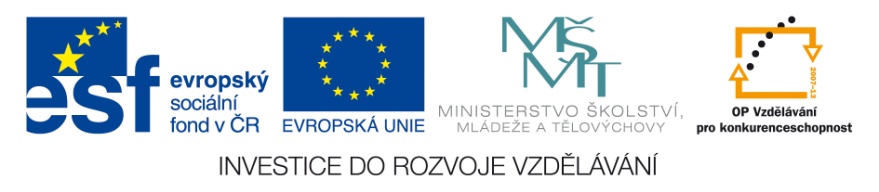